РАЗЛОМЦИ
МАТЕМАТИКА 4. РАЗРЕД
Да поновимо
>
>
>
(2. задатак на стр. 136 у уџбенику) У одјељењу има 36 ученика. Шестина њих има довољну оцјену из математике, деветина оцјену добар, трећина оцјену врлодобар, а остали оцјену одличан. Недовољних оцјена нема. Колико ученика има оцјену: 

довољан:      ;  добар:      ;  врлодобар:        ;  одличан:       .

36 - (6 + 4 + 12) = 36 – 22 =
6
4
12
14
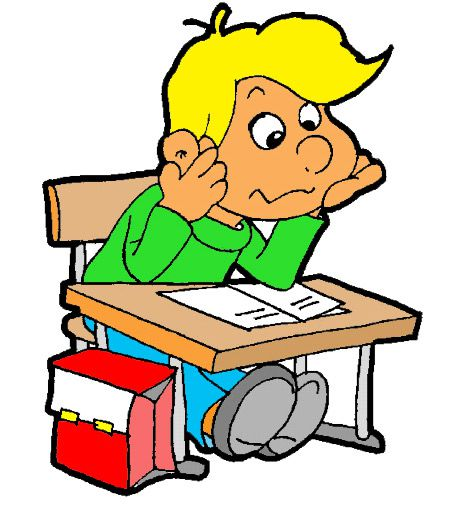 14
63 : 9 = 7
63 : 7 = 9
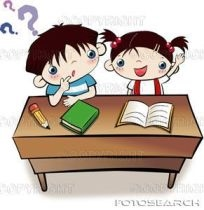 720 : 8 = 90
720 : 9 = 80
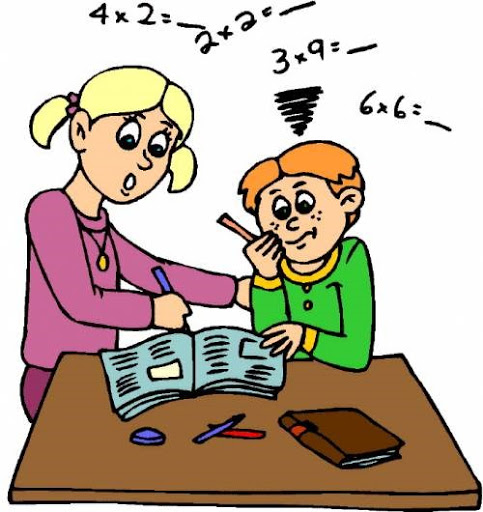 ЗАДАТАК ЗА САМОСТАЛАН РАД

Урадити 6. задатак у уџбенику на стр. 136.